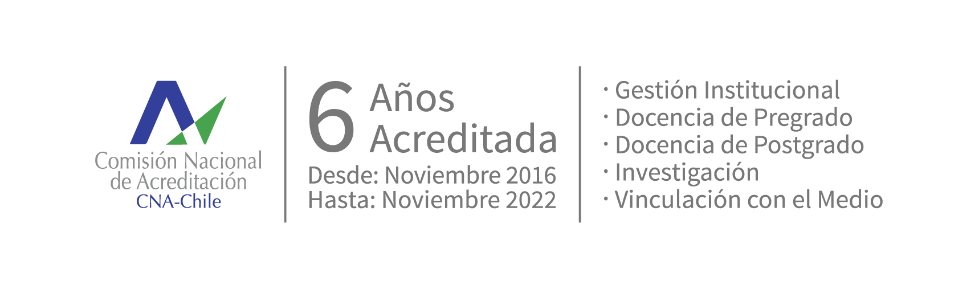 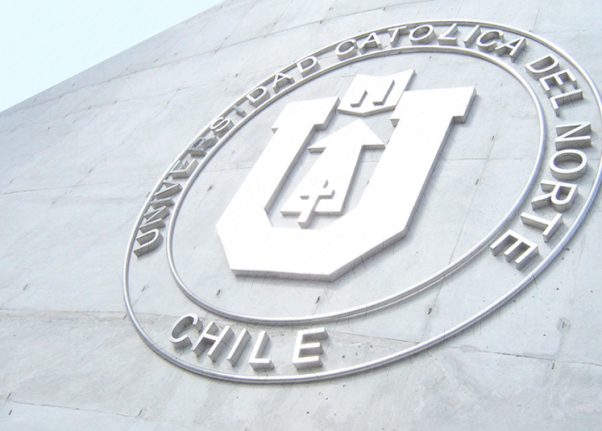 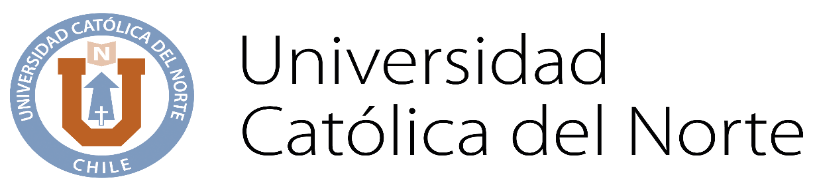 MG
T
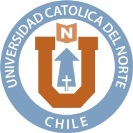 I
MAGÍSTER EN GESTIÓN DE INFORMACIÓN Y TECNOLOGÍAS
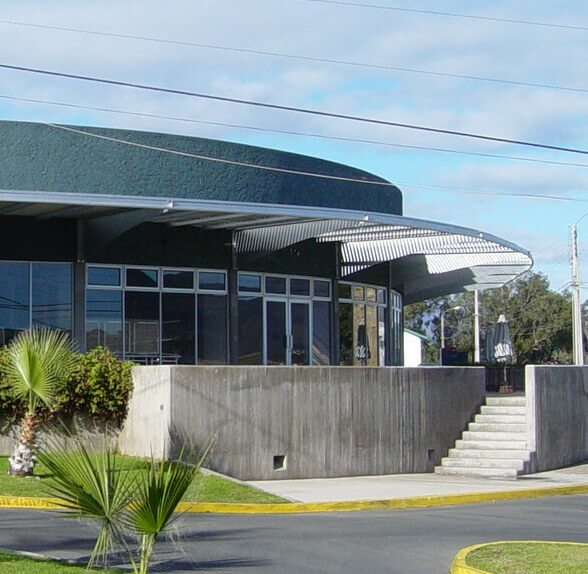 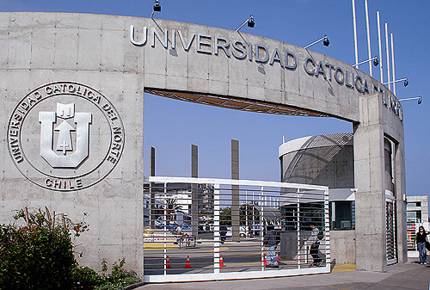 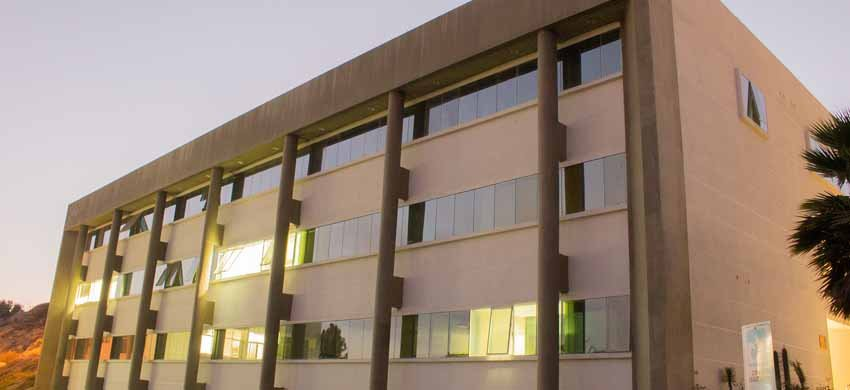 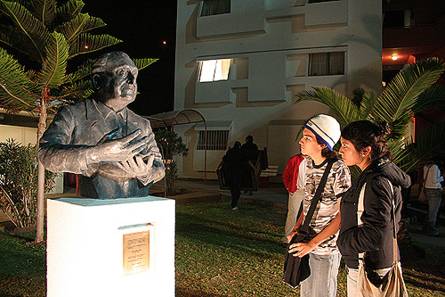 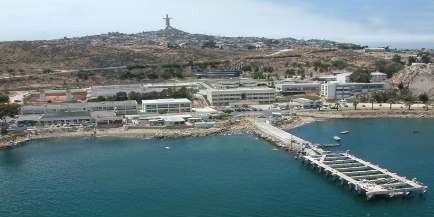 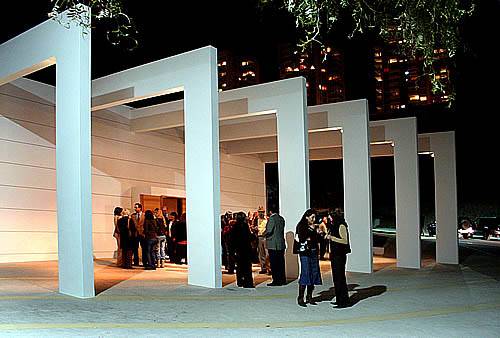 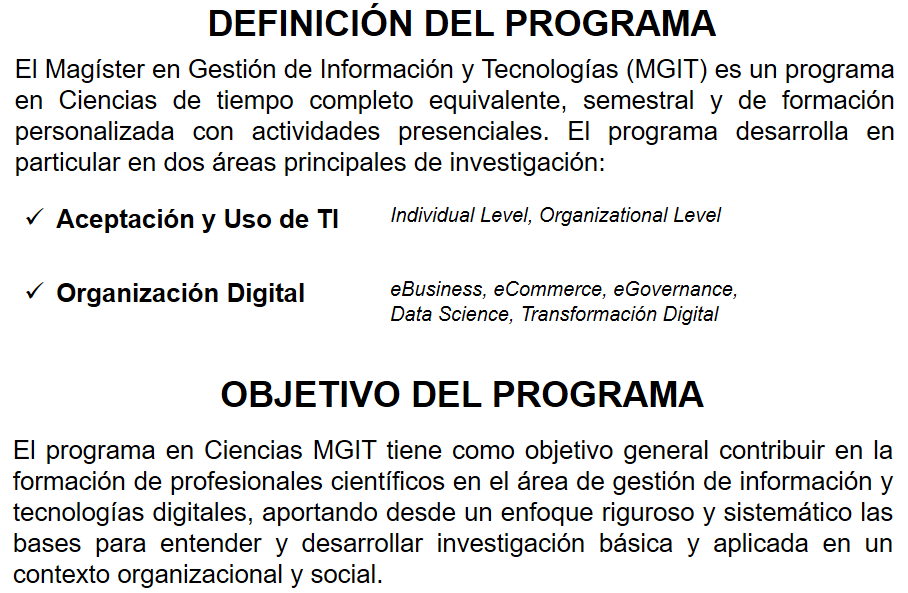 MAGÍSTER EN GESTIÓN DE INFORMACIÓN 
Y TECNOLOGIAS
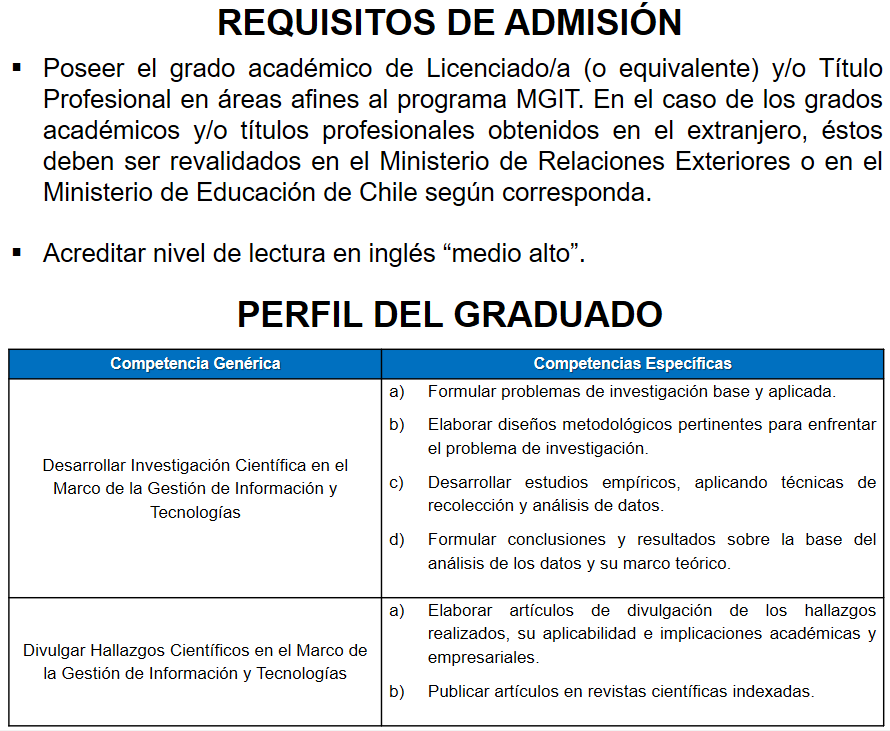 MAGÍSTER EN GESTIÓN DE INFORMACIÓN 
Y TECNOLOGIAS
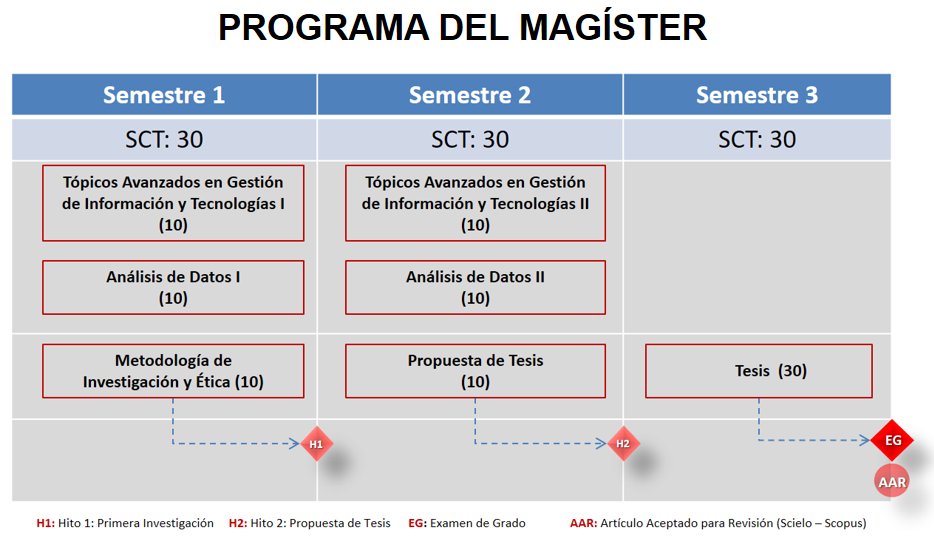 MAGÍSTER EN GESTIÓN DE INFORMACIÓN 
Y TECNOLOGIAS
[Speaker Notes: 1.- Publicación Scopus
2.- Tutor UCN + Tutor externo]
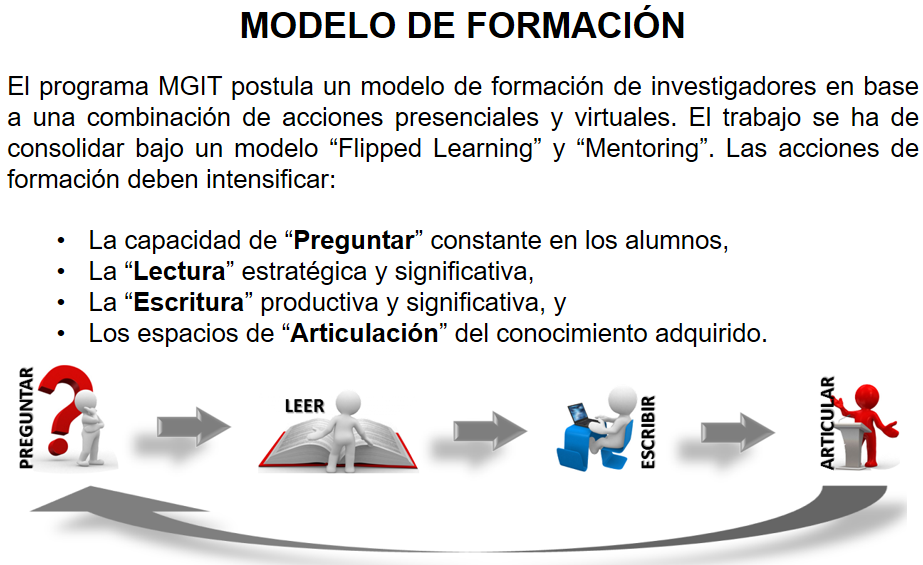 MAGÍSTER EN GESTIÓN DE INFORMACIÓN 
Y TECNOLOGIAS
ARTICULACIÓN MGIT – ICI COQUIMBO
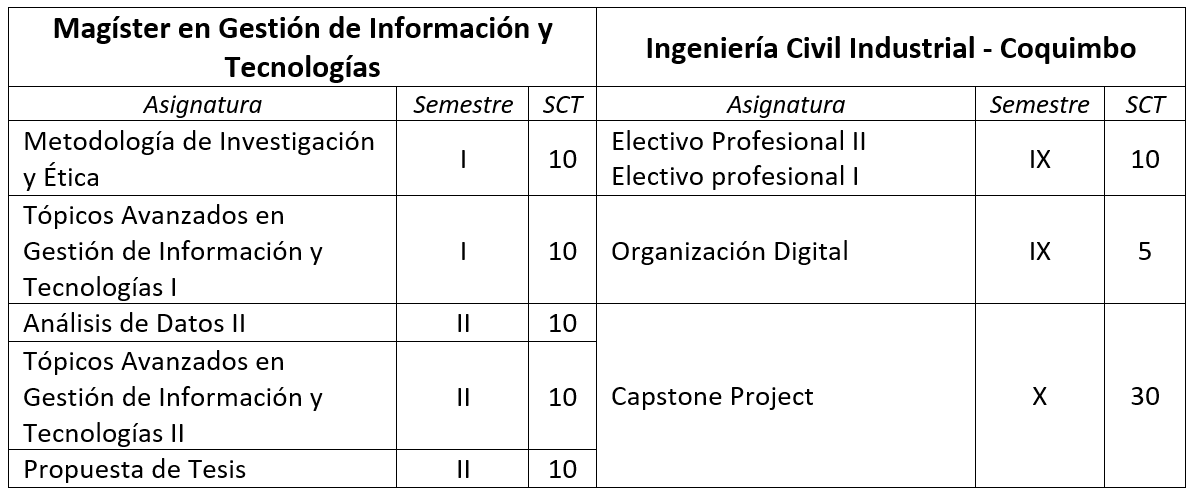 MAGÍSTER EN GESTIÓN DE INFORMACIÓN 
Y TECNOLOGIAS
[Speaker Notes: Titulación con Propuesta de Tesis]
ARTICULACIÓN MGIT – ICCI COQUIMBO
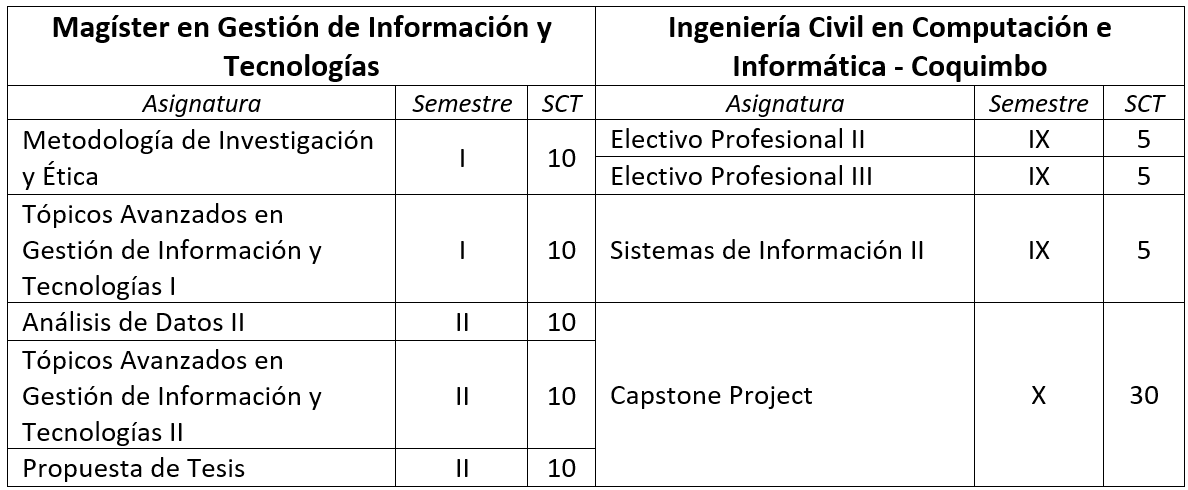 MAGÍSTER EN GESTIÓN DE INFORMACIÓN 
Y TECNOLOGIAS
[Speaker Notes: Titulación con Propuesta de Tesis]
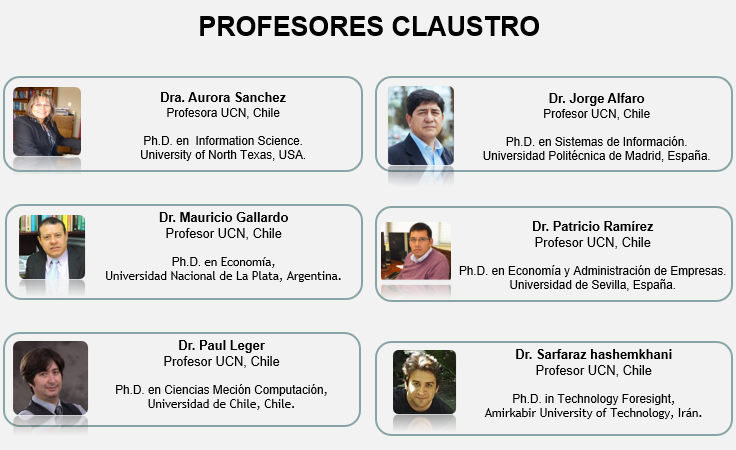 MAGÍSTER EN GESTIÓN DE INFORMACIÓN 
Y TECNOLOGIAS
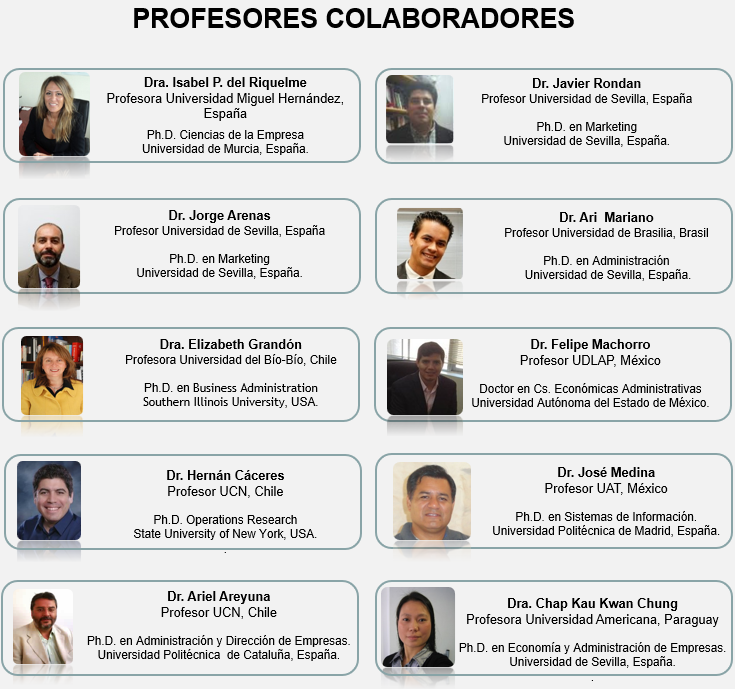 MAGÍSTER EN GESTIÓN DE INFORMACIÓN 
Y TECNOLOGIAS
ARANCELES

  Arancel Básico Anual - 2020:
            $285.000.- (US$400) 
	
 Valor del Programa - 2020:     
                         $6.400.000.- (US$9.300)
INFORMACIONES Y CONTACTO

Dr. Jorge Alfaro.  
jalfaro@ucn.cl
MAGÍSTER EN GESTIÓN DE INFORMACIÓN 
Y TECNOLOGIAS
MG
T
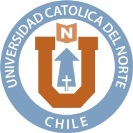 I
MAGÍSTER EN GESTIÓN DE INFORMACIÓN Y TECNOLOGÍAS
BECAS
Becas MGIT
Becas UCN
Proyecto MEC
MAGÍSTER EN GESTIÓN DE INFORMACIÓN 
Y TECNOLOGIAS